en.wikipedia.org
Population predictions
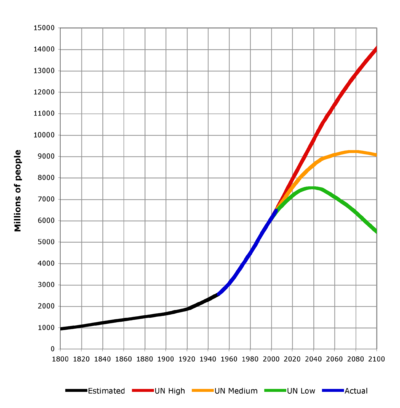 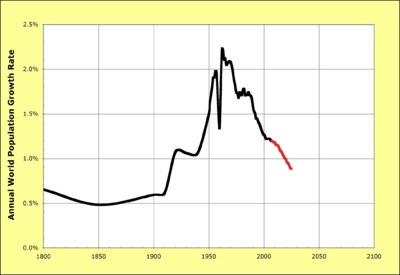 Population Projections
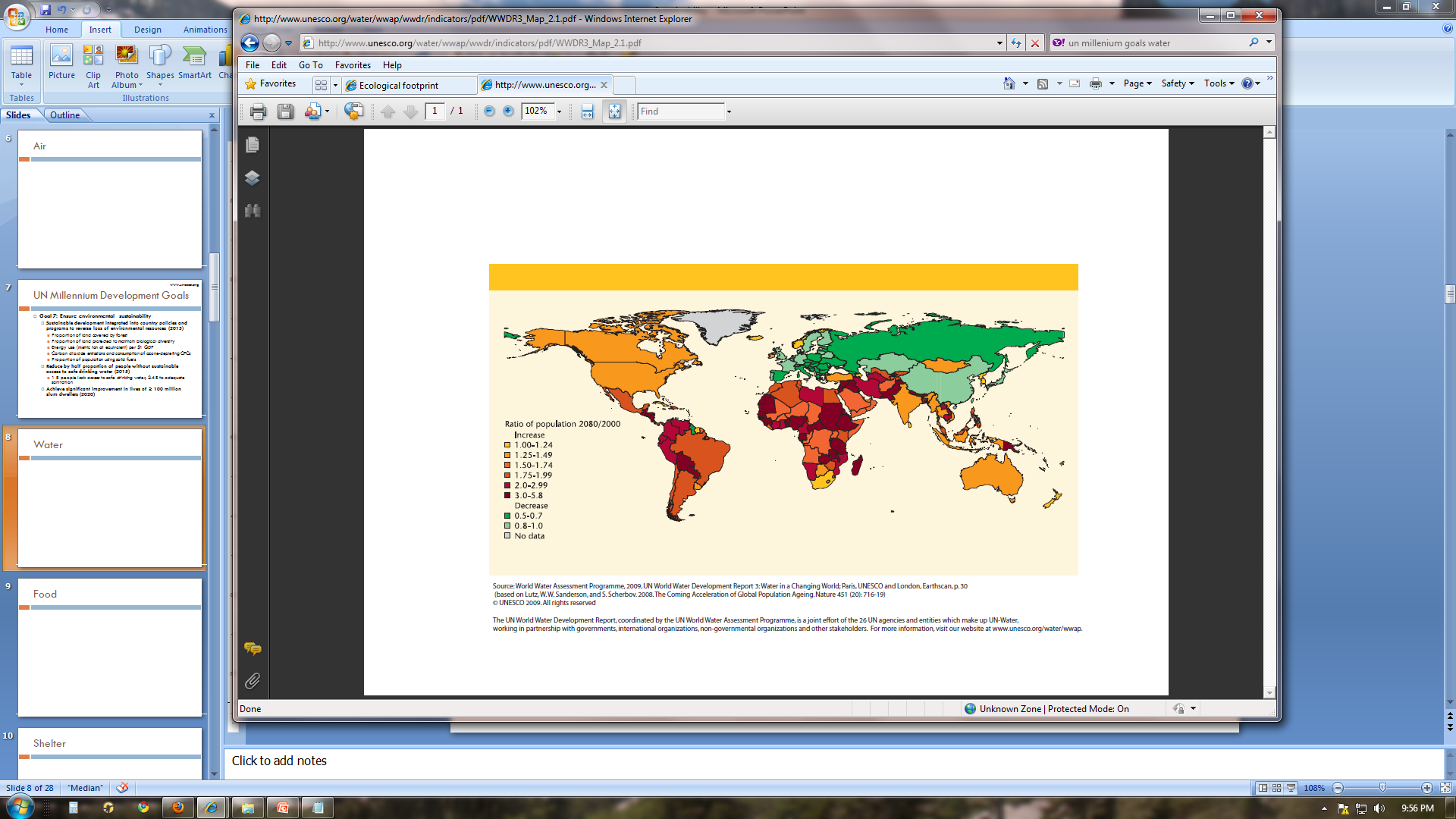 www.eou.edu
Population Distribution
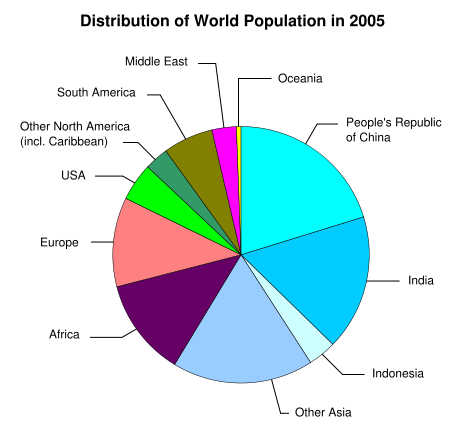 Jeroen, C., M. Van Den Bergh, P. Rietveld (2004) “Reconsidering the Limits to
World Population: Meta-analysis and Meta-prediction, BioScience, 54(3).
How Many is Too Many?
What is the World Carrying Capacity
100 Million People?
1 Billion?
10 Billion?
100 Billion?

Estimating World Carrying Capacity
Estimated many times since 1600’s
96 Estimates range from 1 to 1021 B!
50 from 1 to 10 B
33 from 10 to 80 B
13 > 80 B?
3 estimates over 109 B, assumed
body heat can be removed (dissipated)
human food based on algae
all carbon on Earth is people or algae
Population
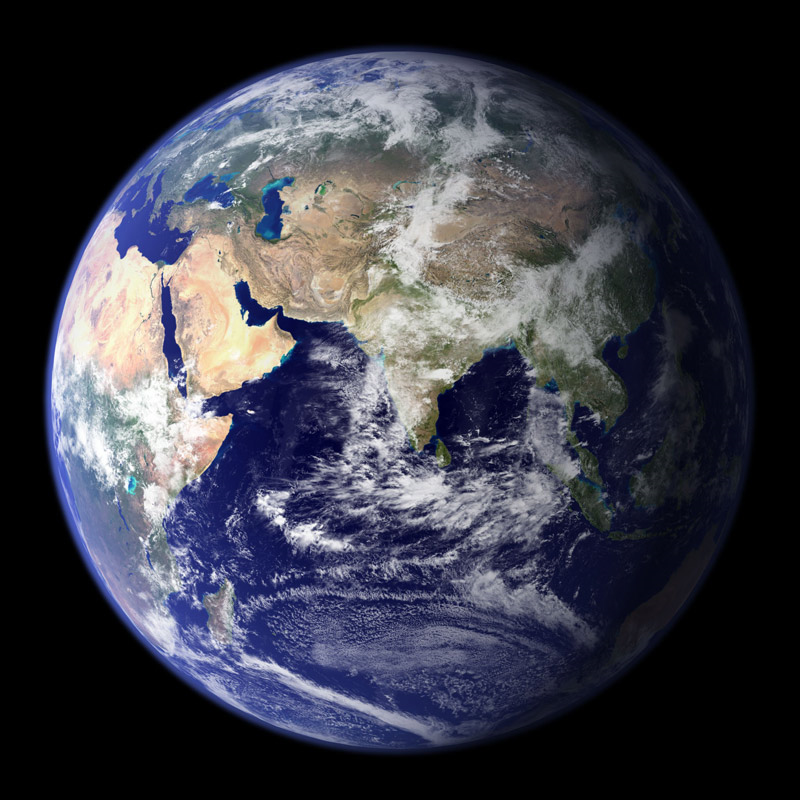 Life Style
Technology
Jeroen, C., M. Van Den Bergh, P. Rietveld (2004) “Reconsidering the Limits to
World Population: Meta-analysis and Meta-prediction, BioScience, 54(3).
Limiting Factors
Most limiting?
fresh water availability
forest products
nonrenewable products such as fertilizer
90 estimates
Land / Food (71)
Water Availability (1)
Energy (3)
Carbon (4)
Heat Removal (1)
Primary Production (4)
Forest Products (1)
Nonrenewable Resources (3) 
Multiple Factors (2)
Waste Assimilation?
Population Limit - Water
Total Fresh Water
  37.5 M km3
Drinking water needed per day
 2 L/person/d 
= 2.0E-12  km3/person/d
Maximum Population
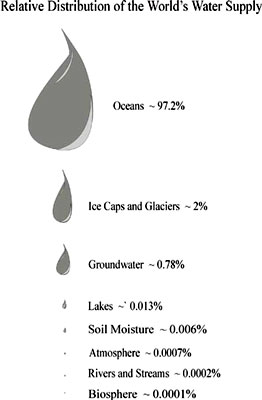 www.umac.org
Why is 19E21 too many?
www.globalchange.umich.edu
Population Limit - Water
In 2006, 6 B people used ~ 30% of accessible renewable water
Accessible water not distributed well
South America: 5 % population & 26 % of runoff
Asia: 60 % population & 36 % of runoff
1 B don’t have good access to water

By 2025 could reach 70%
[Speaker Notes: We are using fossil water: ancient reserves of underground water: water in underground strata that has accumulated over millions of years and is therefore not a renewable resource, unlike other ground water

If it reaches 70 %, what about other species?]
Good News - Water Withdrawals Decreasing
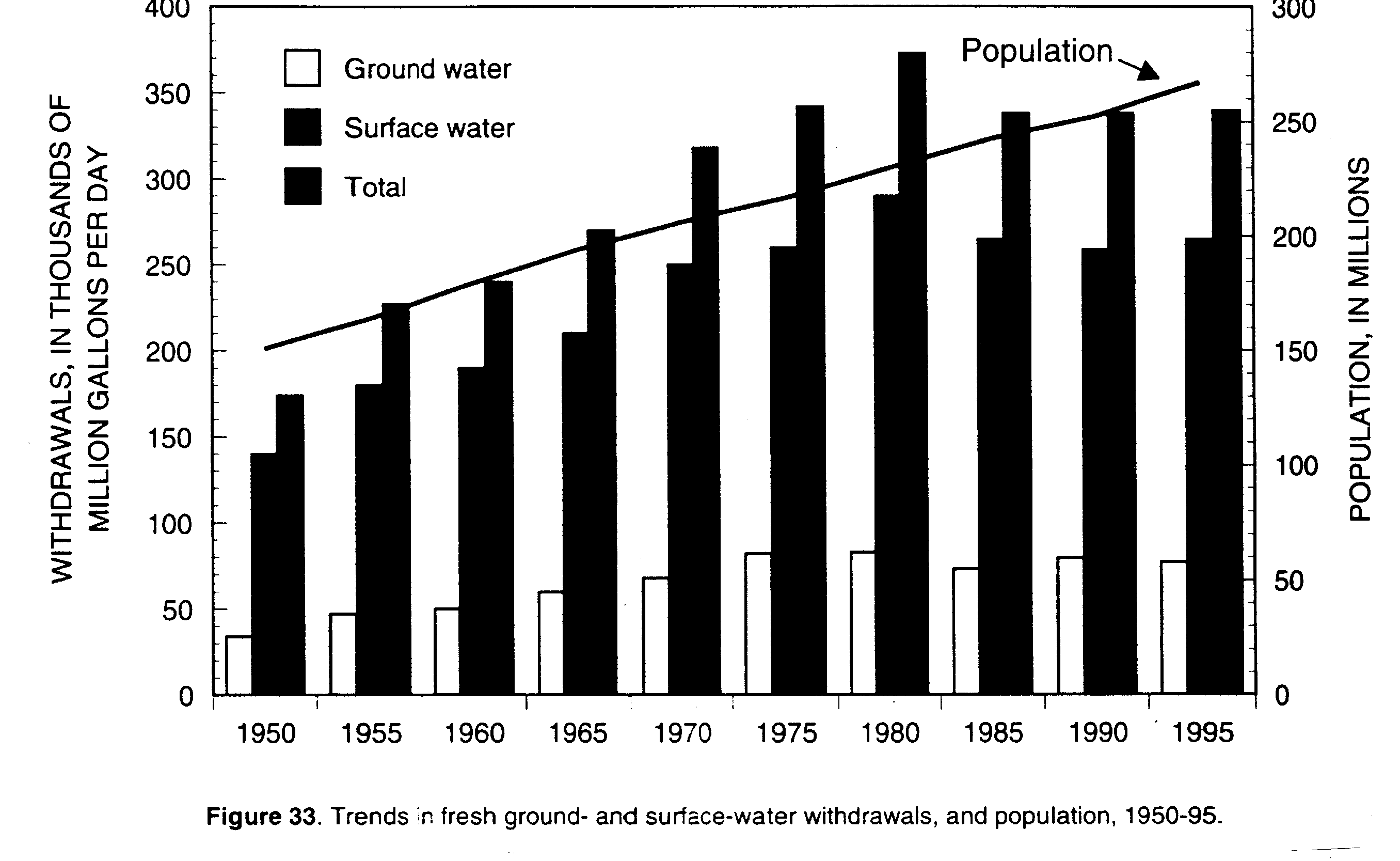 Population Limit - Land
Total Land Area
  150 M km2 (~30 %)
Standing Person Area 
 2 ft2/person = 1.858E-7 km2/person
Maximum Population
[Speaker Notes: Total Land Area
  150 M km2 (~30 %)
Standing Person Area 
 2 ft2/person = 1.858E-7 km2/person
Maximum Population
150,000,000 / 1.858E-7 = 807 T
T – tera – 1012 

Why is this wrong?  

It’s too low: multiple stories, below ground, ocean floor…]
Why is 807 T wrong?
Population Limit – Agricultural Land
Thomas Robert Malthus (1766 –1834)
“An Essay on the Principle of Population”, 1798 – 1826
Assumed
Population can increase geometrically
Food Production can only increase arithmetically
Predicted that population would outstrip food supply in less than a century
What happened? – Technology!
Shunji Murai, S. (1996) “Global environment and population carrying capacity”, The UNU global environmental Forum IV, Edited by Juha I. Uitto and Akiko Ono, The United Nations University, Tokyo, Japan.
Population Limit – Agricultural land
Assumptions
Potential arable land - 21,375,000 km2 
Potential agricultural productivity - 8,923E12 kcal/yr
World Carrying Capacity
7.34 B
At each country’s 1996 food consumption level
8.97 B
At world country-average
4.01 B
At North American consumption rate
Morton, SA., and M. Sharma, (2009) “Thermodynamic Considerations in Determining World Carrying Capacity,” ASEE Annual Conference, Arlington, TX
Earth Energy & Mass Balance
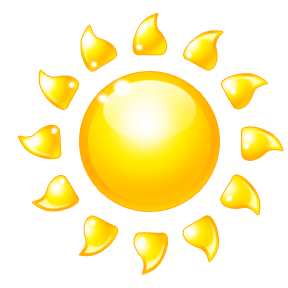 127,500 TW/yr available for plants
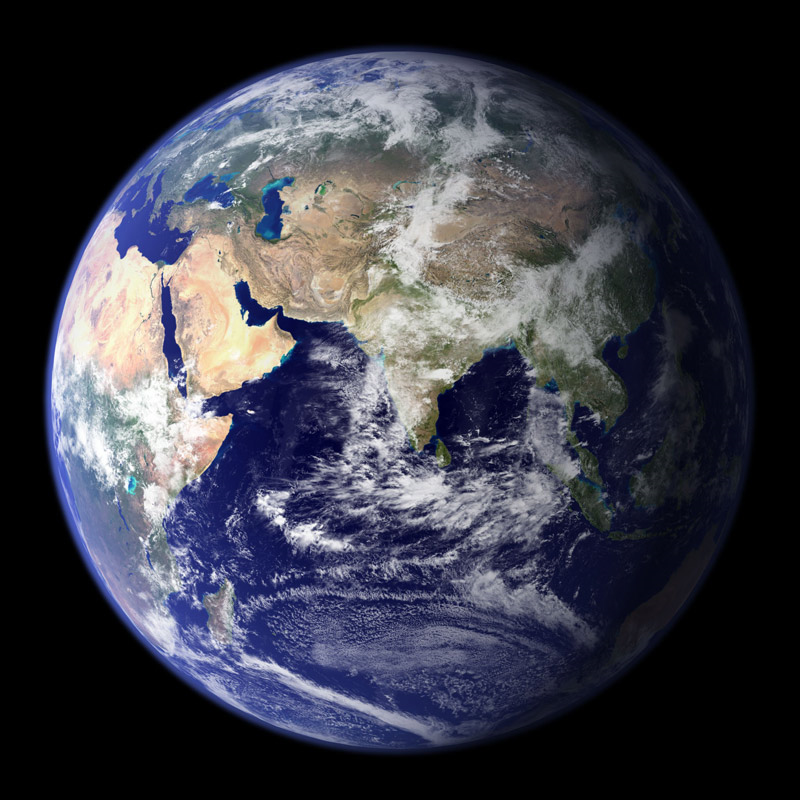 177,500 TW/year
Reflected: 50,000 TW/year
Atmosphere: 3.4E7 kg/yr
Space Dust: 1.5E8 kg/yr
Space dust accumulation: 66 cm over 4.5 B years
Morton, SA., and M. Sharma, (2009) “Thermodynamic Considerations in Determining World Carrying Capacity,” ASEE Annual Conference, Arlington, TX
How much of the sun’s energy can we use?
Photosynthesis
Plants use sun’s energy to grow
Primary Productivity
Net Primary Productivity 
Plant products available for use by other entities
NNP  2.9E13 Kg/yr Carbon
Humans currently use ~ 41 % of NPP
Homocene
5 major extinction events recorded in past






We appear to be in a 6th
Some are calling it the Homocene
Humans appear to be the cause
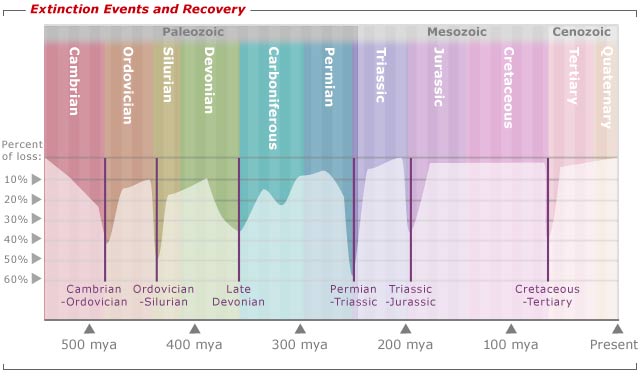 www.personal.psu.edu
Morton, SA., and M. Sharma, (2009) “Thermodynamic Considerations in Determining World Carrying Capacity,” ASEE Annual Conference, Arlington, TX
Population Estimate - NPP
Human population limit (HPL) function of?
How much Carbon humans need 
~ 1200 kg per capita Carbon
Fraction NPP we allocate for ourselves, HNPP
HPL = HNPP x 2.9E13 /1200
= HNPP x 24,200,000,000
If HNPP should be 10 %
HPL =  

If HNPP should be 41 % and we use 1200 kg 
HPL =
Population - Conclusion
World Carrying Capacity
Between 2 and 10 B?
Higher numbers requires changes in